Thermo-mechanical Analysis of a Prototypical SiC Foam-Based Flow Channel Insert
S. Sharafat, A. Aoyama, and N. Ghoniem 
University of California, Los Angeles (UCLA)
Brian Williams,
Ultramet, Inc. Pacoima, California, 91331
FNST MEEETING AGENDA 
August 18-20, 2009
Rice Room 6764 
Boelter Hall, UCLA
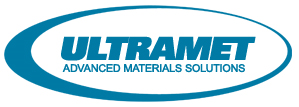 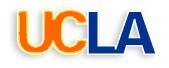 shahrams@ucla.edu
brian.willimas.@ultramet.com
Introduction
Prototypes of FCI structures using “porous” CVD-SiC foam were fabricated

Mechanical, thermal, and electrical properties of SiC-foam core FCI materials are briefly reviewed

Thermo-mechanical performance tests and analysis of an FCI prototype were performed and will be presented
Introduction
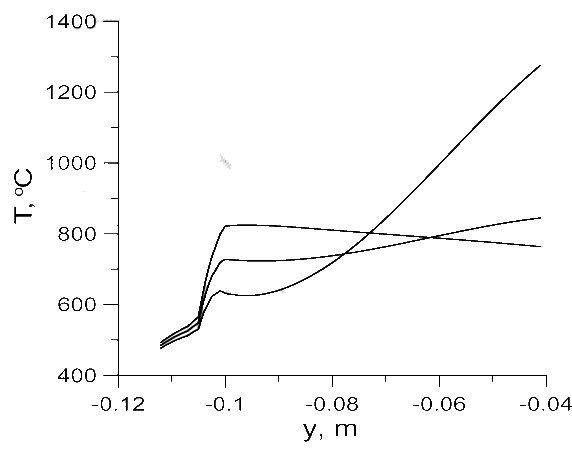 Temperature Profile for Model DEMO Case
FCI
Pb-Li
FS
GAP
sFCI = 5 S/m
20 S/m
100 S/m
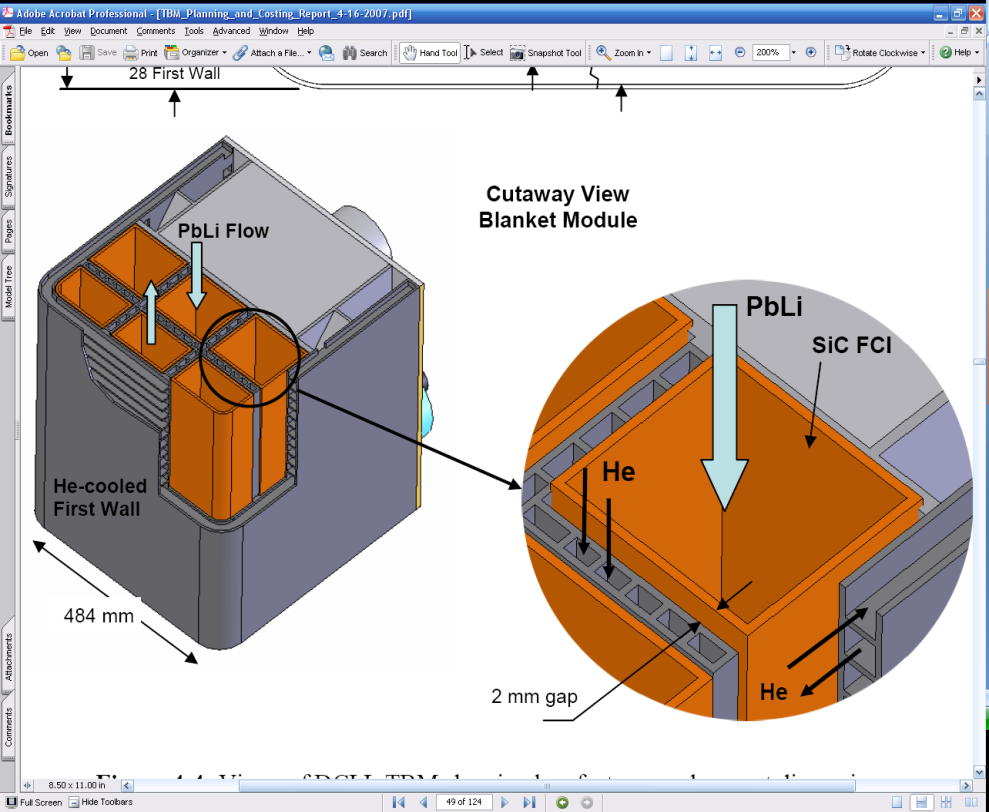 U.S. ITER Dual Coolant Liquid Lead (DCLL) Test Blanket Module (TBM)
Flow Channel Insert (FCI) is a key feature that makes the DCLL concept attractive for DEMO and power reactors
FCI serves 2 important functions:
Thermally insulate Pb-Li (~700 oC) from TBM structure (F82H, corr. Tmax ~ 470 oC)
Electrically insulate Pb-Li flow from steel structures.
FCI Key Requirements
Minimize Impact on Tritium Breeding
Adequate thermal insulation
  Kth = 2~5 W/m-K for US DCLL TBM

Adequate electrical insulation
   sel = 5~100 S/m for US DCLL TBM

Compatibility with Pb-Li
  Up to 470ºC for US DCLL TBM, >700ºC for DEMO
  In a flow system with large temperature gradients

Leak Tight for Liquid Metal / disconnected porosity
  Pb-Li must not “soak” into cracks or pores, must remain isolated in small pores even if cracked
Mechanical integrity
  Primary and secondary stresses must not endanger integrity of FCI
Retain Requirements 1 – 5 during operation
  Neutron irradiation in D-T phase ITER, and extended to DEMO
  Developing flow conditions, temperature & field gradients
  Repeated mechanical loading under VDE and disruption events
FCI Material Choice
Silicon Carbide (SiC) materials fulfill primary operational requirements of Flow Channel Inserts (FCIs)

A number of SiC-based FCI concepts are under development:
SiC/SiC Composites
CVI-SiC Closed Cell Syntactic Foam
CVI-SiC Open Cell Foam Core

Here we discuss Open Cell SiC-Foam Core FCI Prototypes, which were recently heat tested.

Thermo-mechanical performance tests of this FCI prototype will be discussed
FCI:  CVI-SiC Core Foam Wall
CVI-SiC foam is a thermally- and electrically low conducting “porous” structure 

SiC foam density can be varied to promote desired mechanical and thermal properties 
(1) CVD SiC and (2) SiC/SiC composite facesheet materials are being considered for the ID and OD of the FCI to increase structural integrity and to prevent PbLi ingress

PbLi ingress through potential face sheet defects is being minimized by filling the void space within the foam with ceramic Aerogel or ceramic microspheres
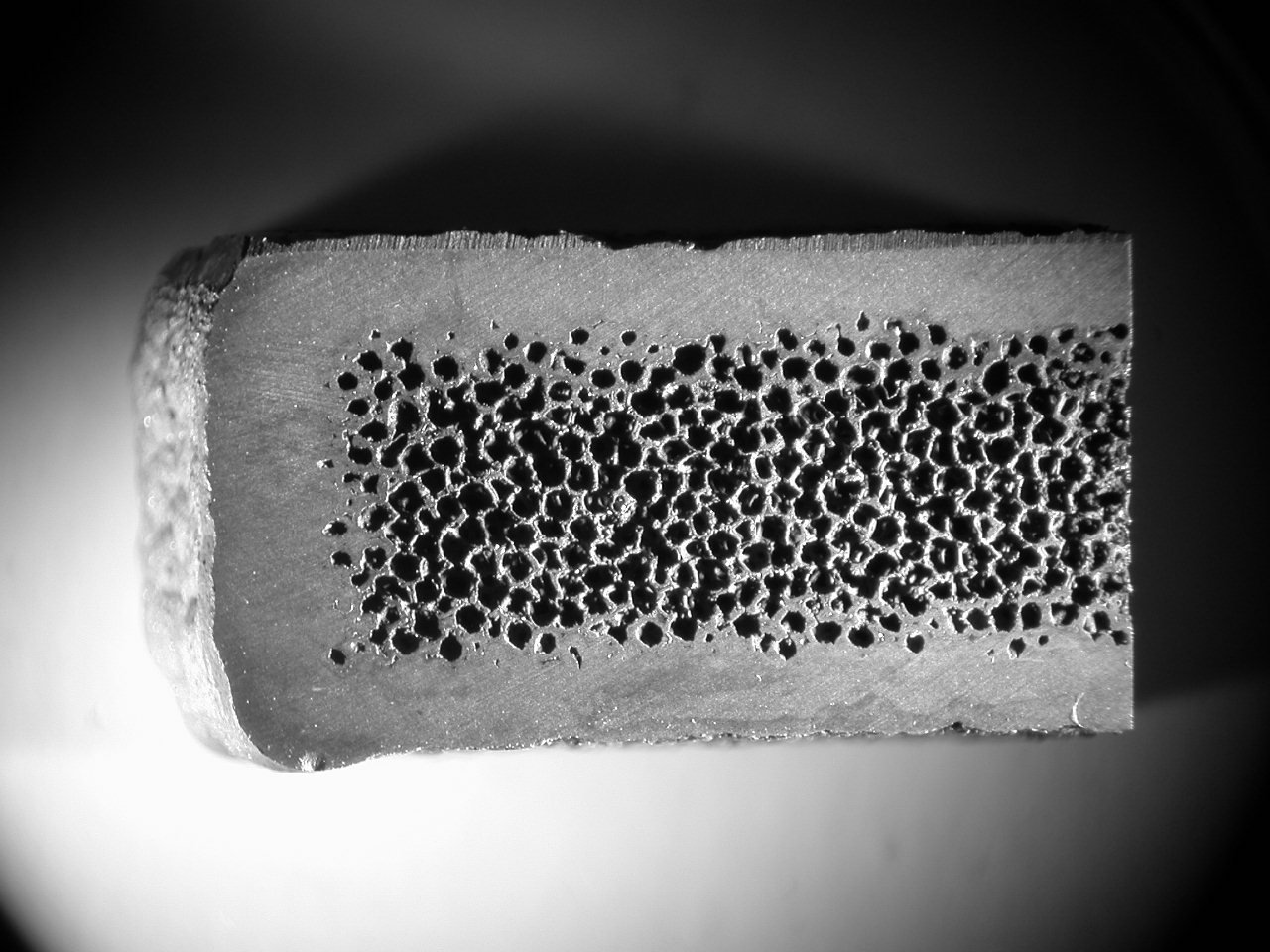 CVD-SiC
CVI-SiC-Foam
CVD-SiC
Cross-sectional photographof 22% dense CVD SiC foamwith 1.8 mm thick CVDSiC face-sheets (5X)
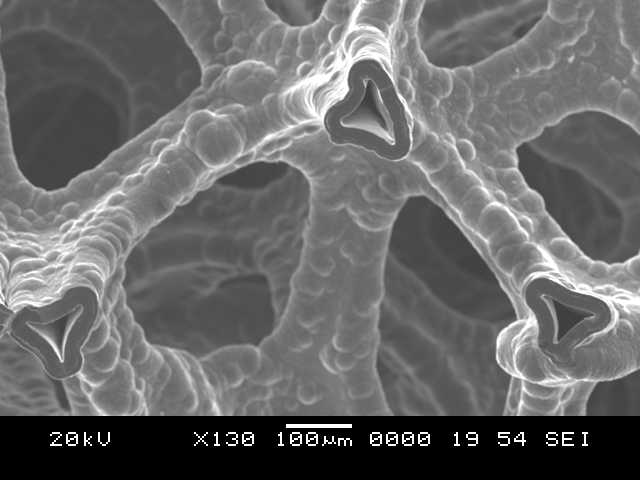 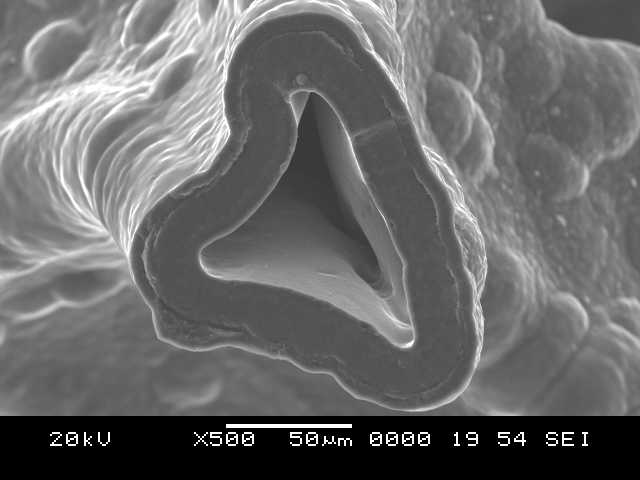 Removal of the ligament Carbon-core reduced electrical conductivity to  < 0.2 S/m
CVI-SiC Core Foam FCI Properties
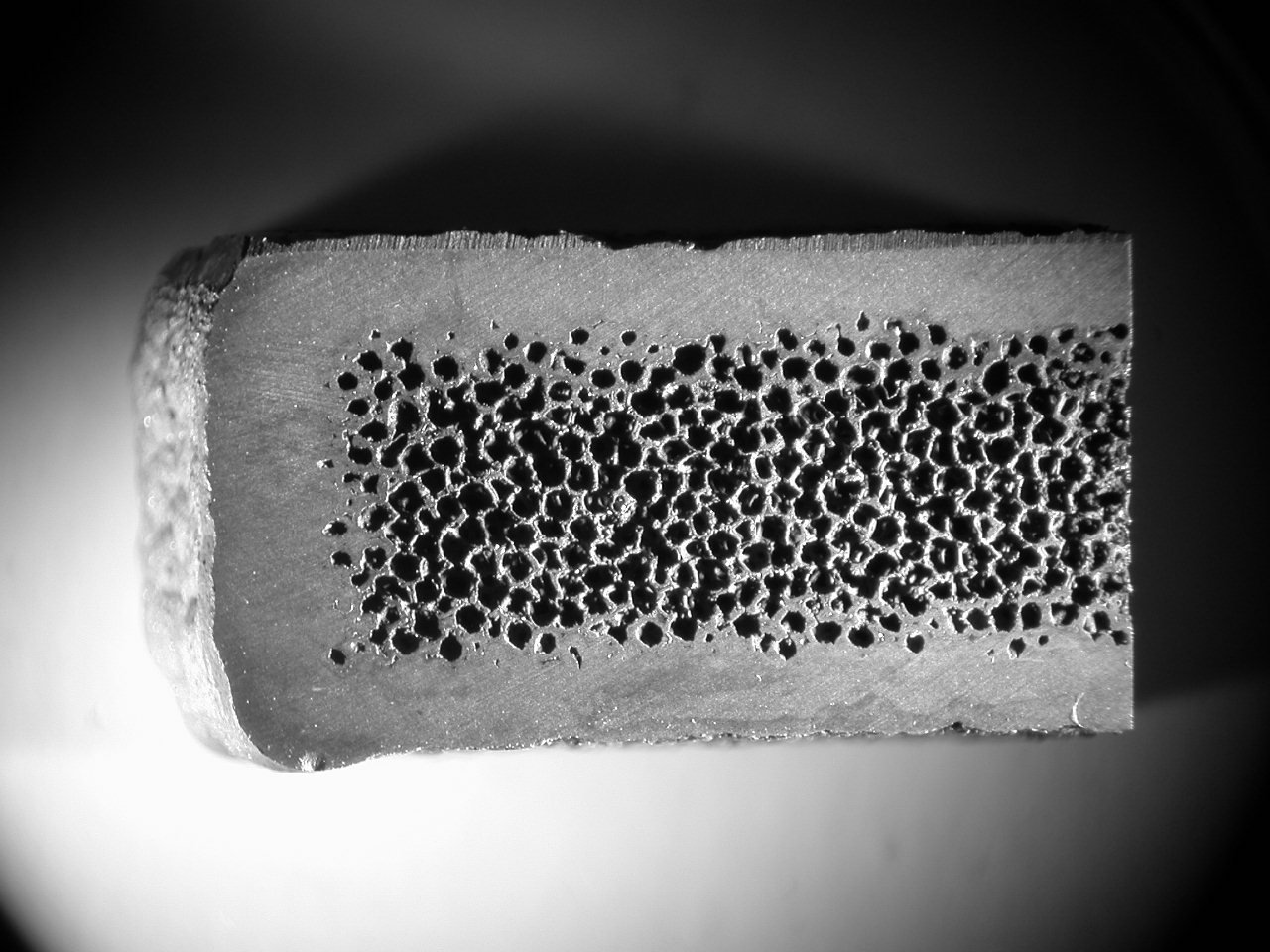 Conductivities of SiC-Foam with CVD-SiC Face-sheet
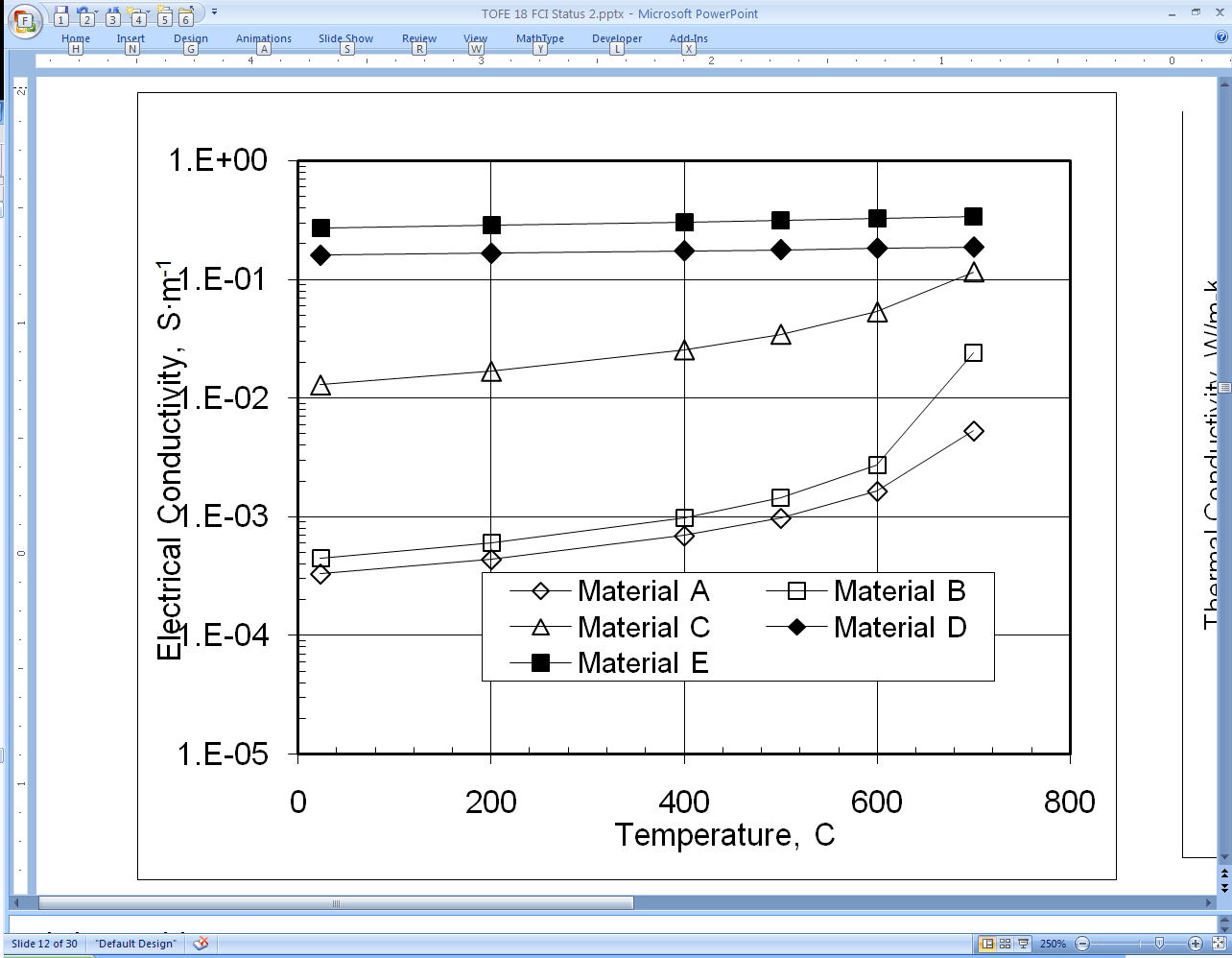 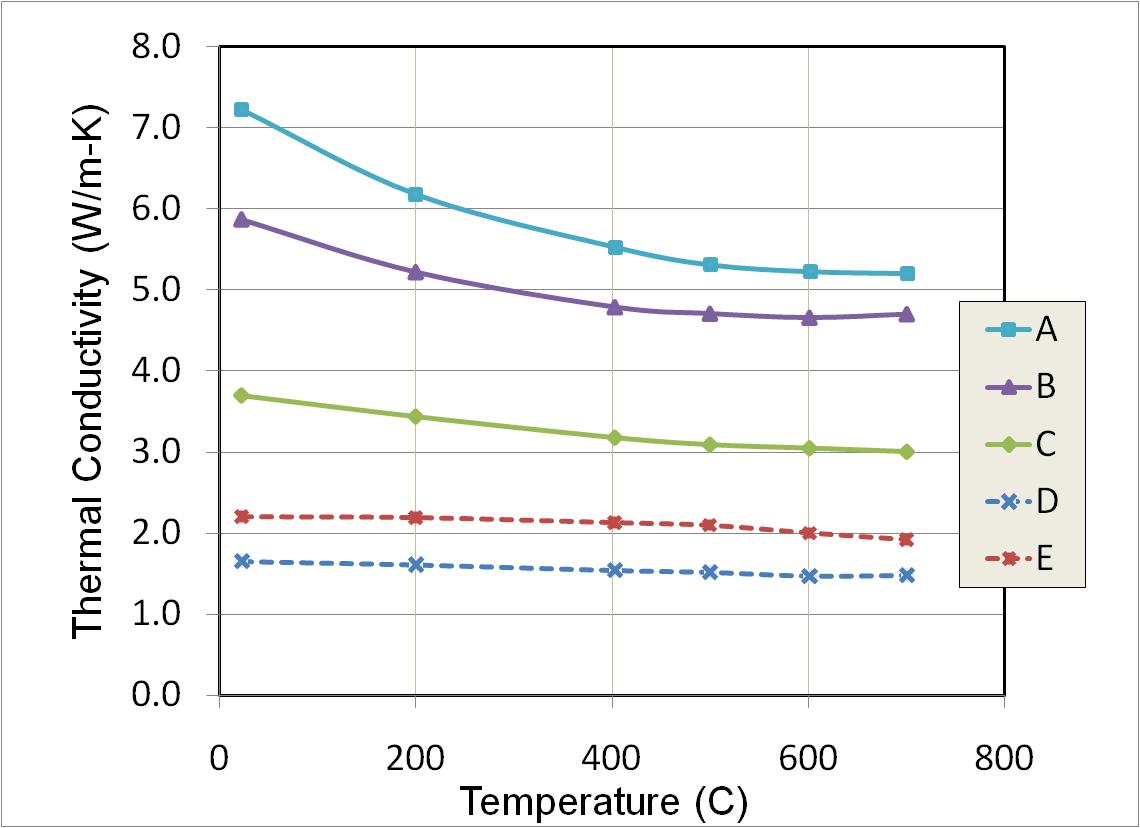 Material A:  100 ppi, 0.50” thick, 12% dense SiC foam with 0.070” thick CVD SiC faceplates
Material B:  100 ppi, 0.25” thick, 20% dense SiC foam with 0.070” thick CVD SiC faceplates
Material C:  100 ppi, 0.50” thick, 20% dense SiC foam with 0.035” thick CVD SiC faceplates

Material D:  100 ppi, 0.50” thick, 10% dense SiC foam infiltrated with high density SiO2 aerogel 
Material E:  100 ppi, 0.50” thick, 10% dense SiC foam infiltrated with low density SiO2 aerogel
FCI – Prototype Fabrications (Ultramet)
Nominal part size is 116 × 116 × 300 mm long with a 7-mm wall thickness.
Standard processing involves conversion of polyurethane foam to 99% porous carbon foam billet, which is then cut into 130 × 130 × 300 mm long pieces 
The FCI ID is established by press-fitting mandrel of desired size into the foam and  the OD is formed with a fly-cutter.
Finally the carbon foam is infiltrated by CVD with SiC to ~10-20 vol%
Several prototype parts have successfully been fabricated
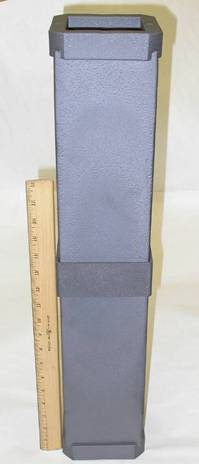 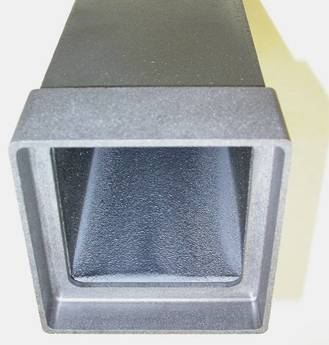 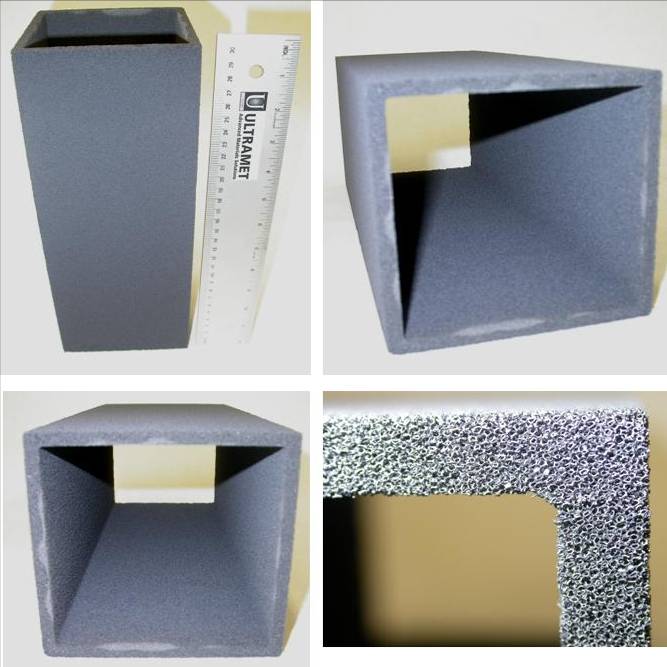 63.5 cm
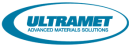 FCI foam core after SiC infiltration
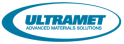 FCI – Prototype Heat Testing
Inductive Heating Tests performed on 0.15 m tall FCI segments
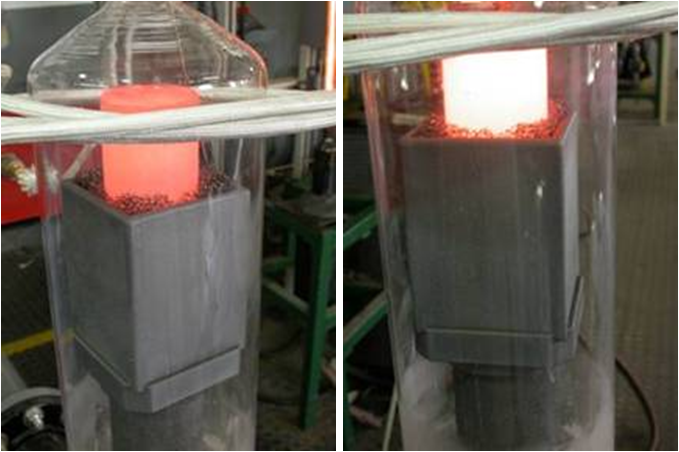 Steady-state Temperatures
ID ~ 200 oC
ID ~ 600 oC
Stereo microscope inspection did not reveal any visible damage or micro-cracks.
Thermo-mechanical Analysis
Solid Model
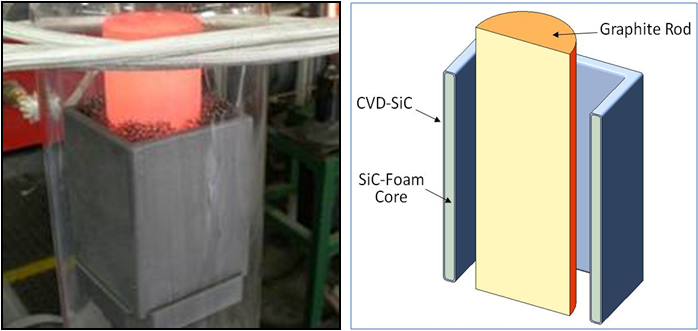 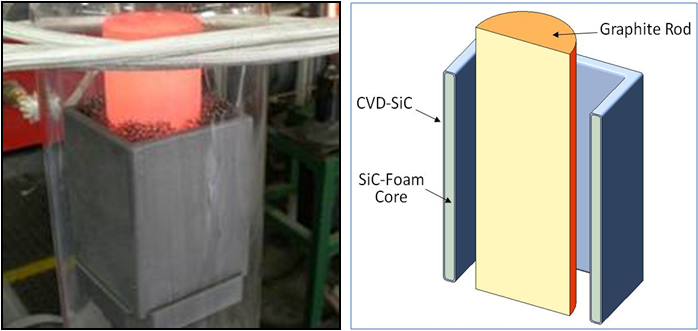 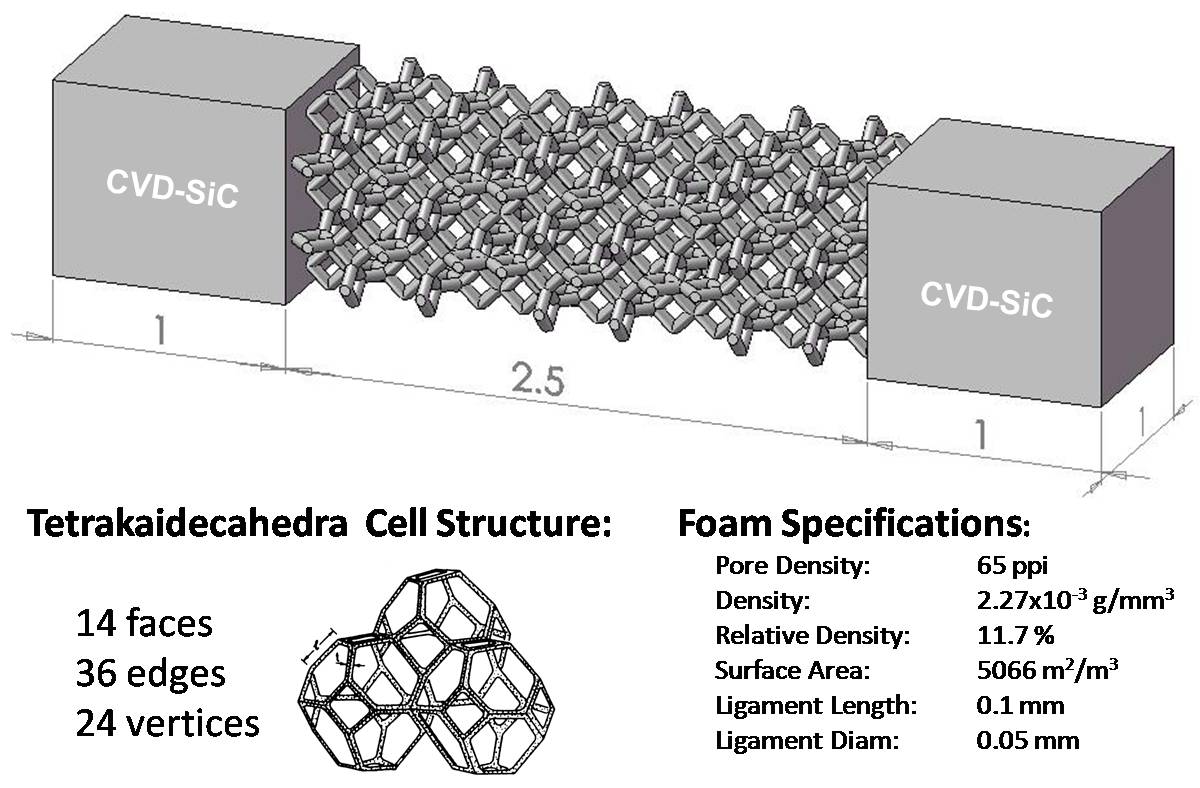 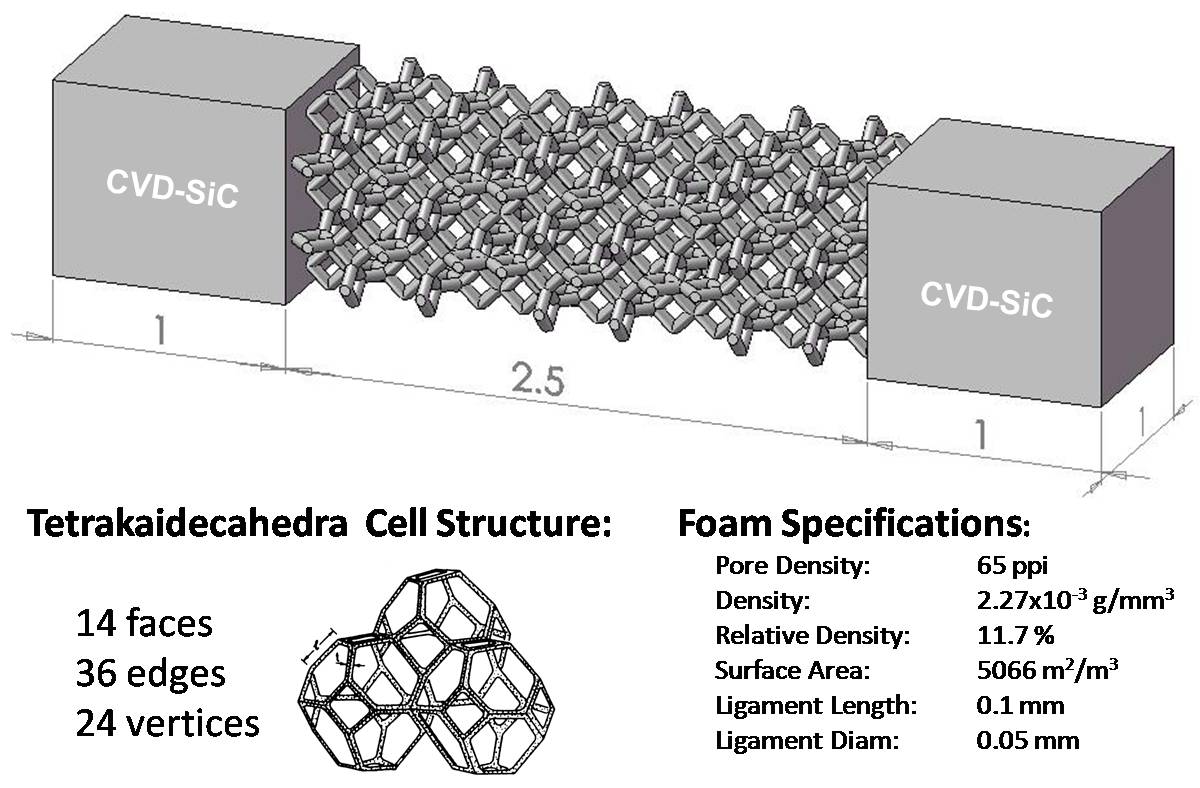 Modeling Surrogate Foam Properties
Detailed 3-D solid model, meshed open-cell SiC-foam core structure, and “surrogate material.”
FEM analysis to establish “surrogate foam” properties
Temperature
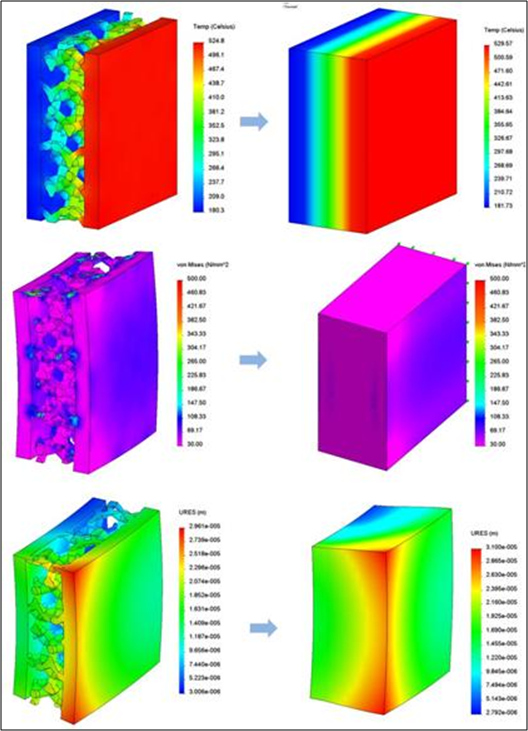 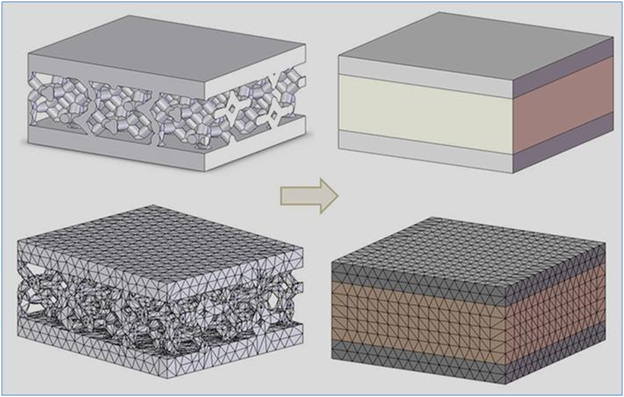 Von Mises
Estimated Surrogate SiC-Foam Material Properties
Displacement
FEM Results
Temperatures:
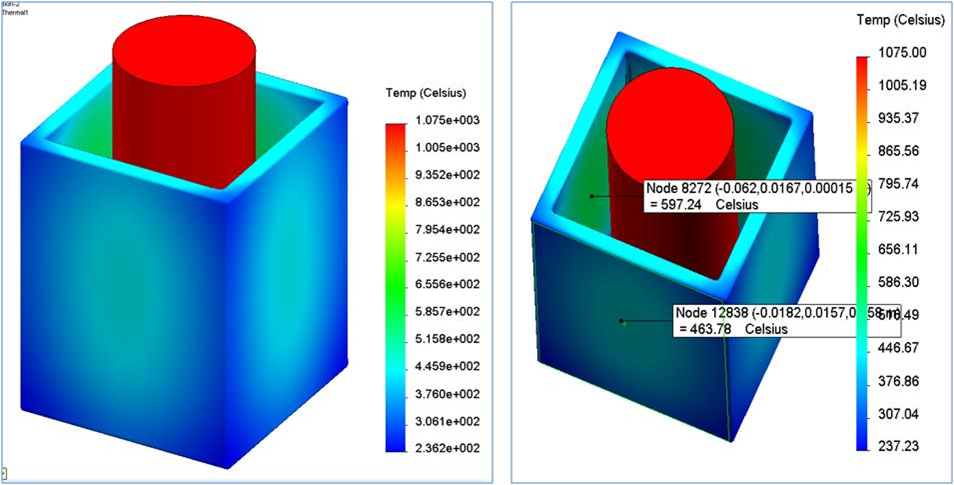 ID: 596 oC
OD: 464 oC
Temperature distribution is not uniform
Maximum DT occurs along midsections of FCI walls
Maximum DT ~ 137 oC
FEM Results
Von Mises Stress:
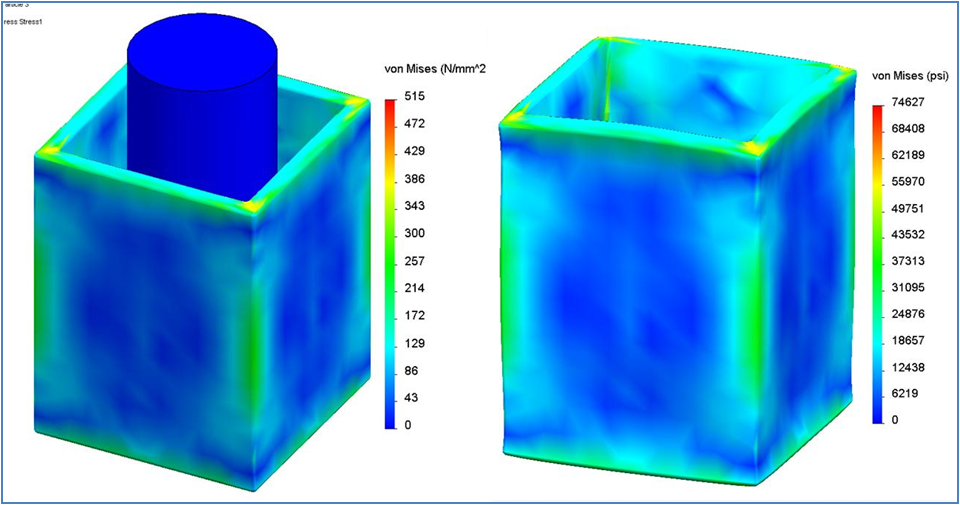 s > 380 MPa
s > 300 MPa
Deformation scale = 100 X
Stress concentrates at top/lower corners
Maximum stress is below CVD-SiC tensile strenght of  ~ 300 to 400 MPa
FEM Results
Strain:
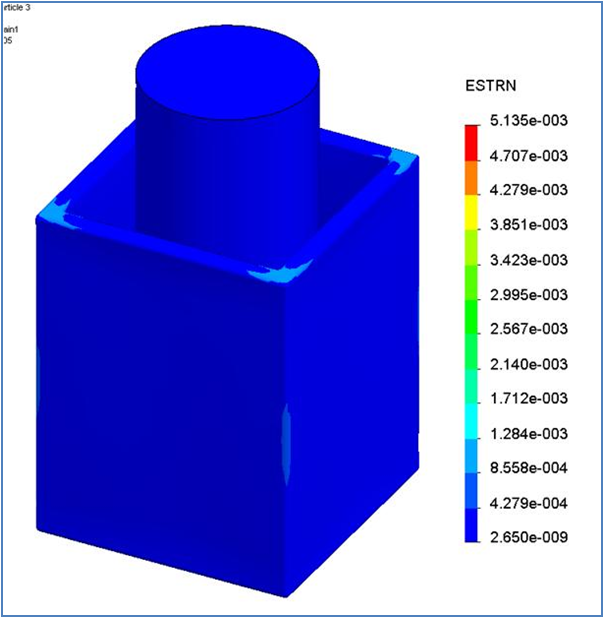 emax ~ 0.12 %
Strain rather than stress is a better indicator for ceramic performance
Maximum strain remains below  0.12 %
FEM Result Discussions
FCI heating tests (Dt ~ 147 oC) showed no visibly discernable sign of damage (microscopic analysis was not performed)

Conservative thermo-mechanical analysis estimates stresses to be below CVD-SiC tensile strength, even though:

FEM analysis assumes sharp interface between CVD-SiC face sheet and SiC-foam  no gradual transition between CVD-SiC face sheet and SiC-foam
Mechanical properties of surrogate material for SiC foam may be underestimated (E ~ 11 GPa)
The outer 1-mm thick CVD-SiC shell carries the load
Conclusions
Several FCI prototypes structure were fabricated
The FCI wall structure consists of CVI-SiC foam core (~5 mm) between CVD-SiC face sheets (~1 mm)
Heat tests up to DT~150 oC did not result in visibly discernable damage (no microscopical analysis)
Thermo-mechanical analysis of the heat test estimates maximum stresses to be below CVD-SiC tensile strength

The heat tested performance of the FCI prototype implies that the open-cell foam core based FCI structure holds promise for TBM.
Thank you for your attention
shahrams@ucla.edubrian.williams@ultramet.com
Thermo-Structural Analysis: Non-uniform DT
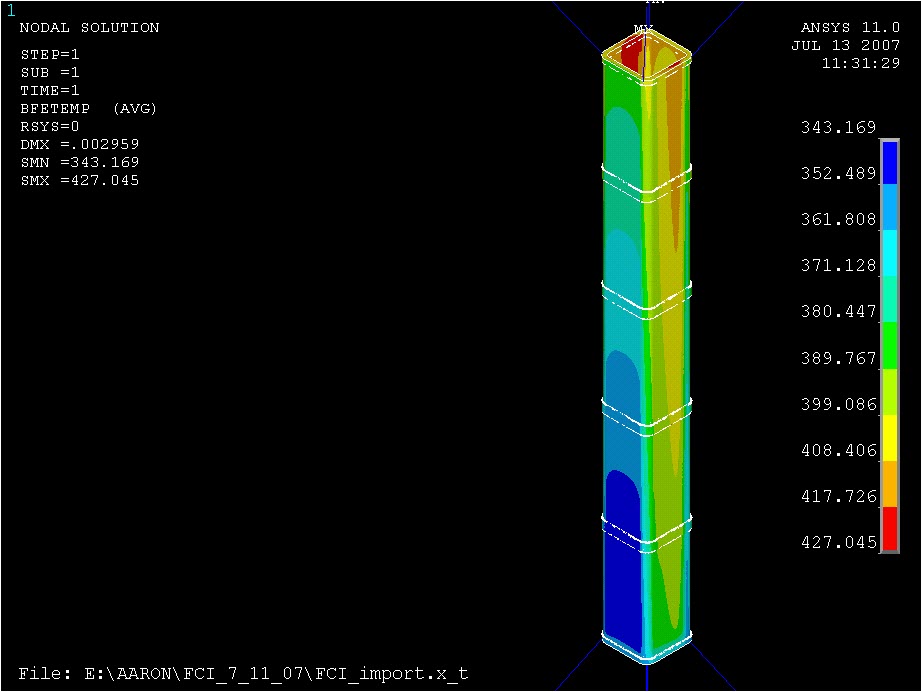 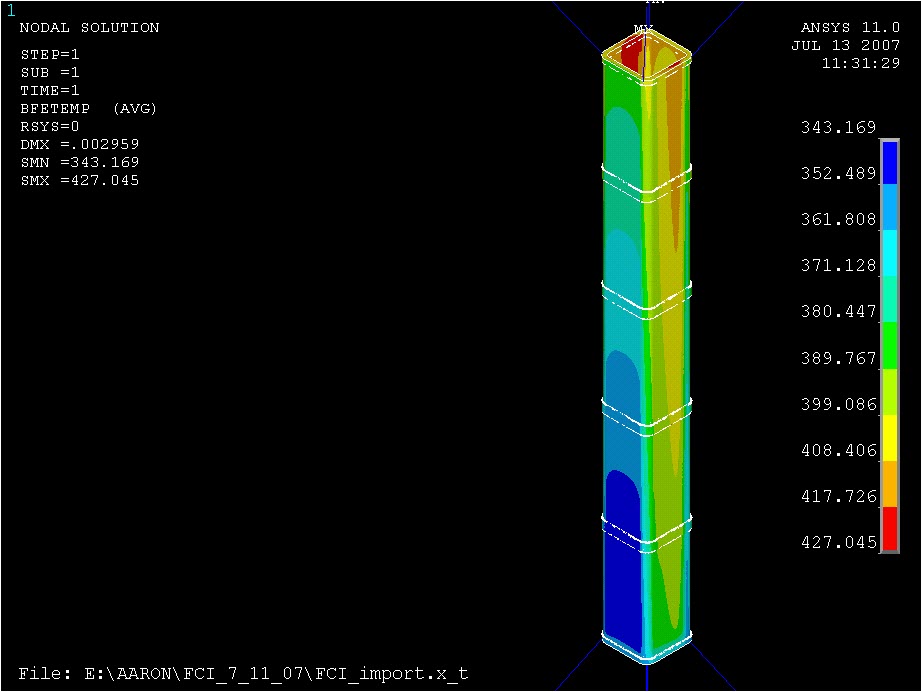 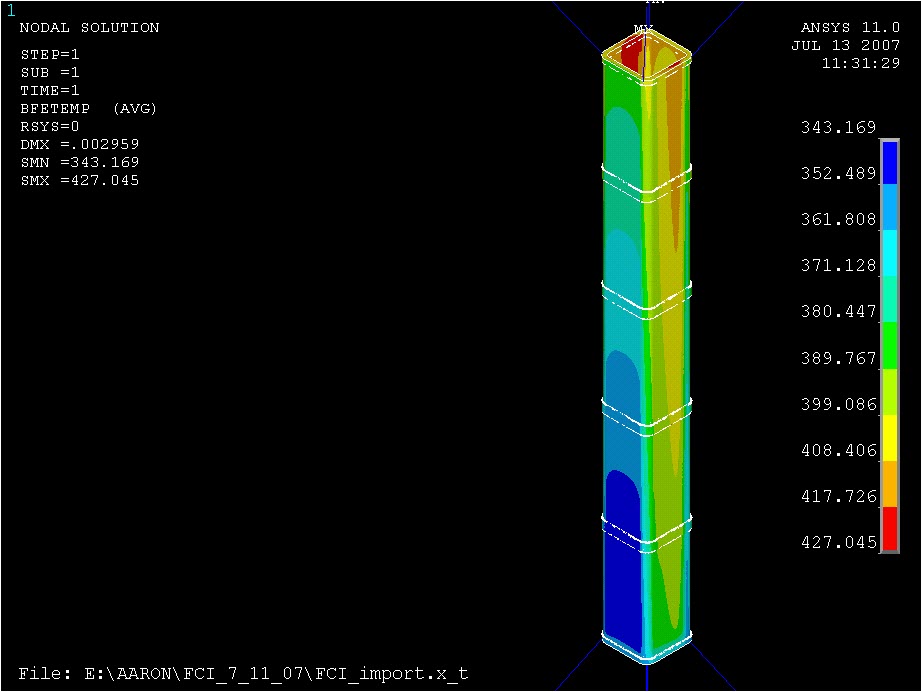 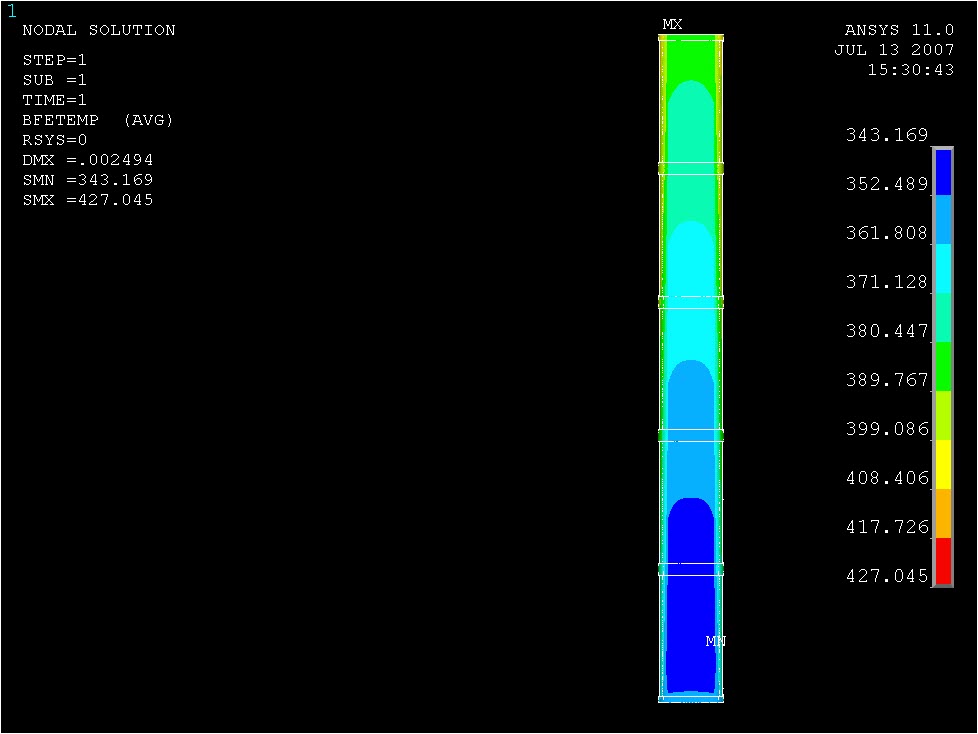 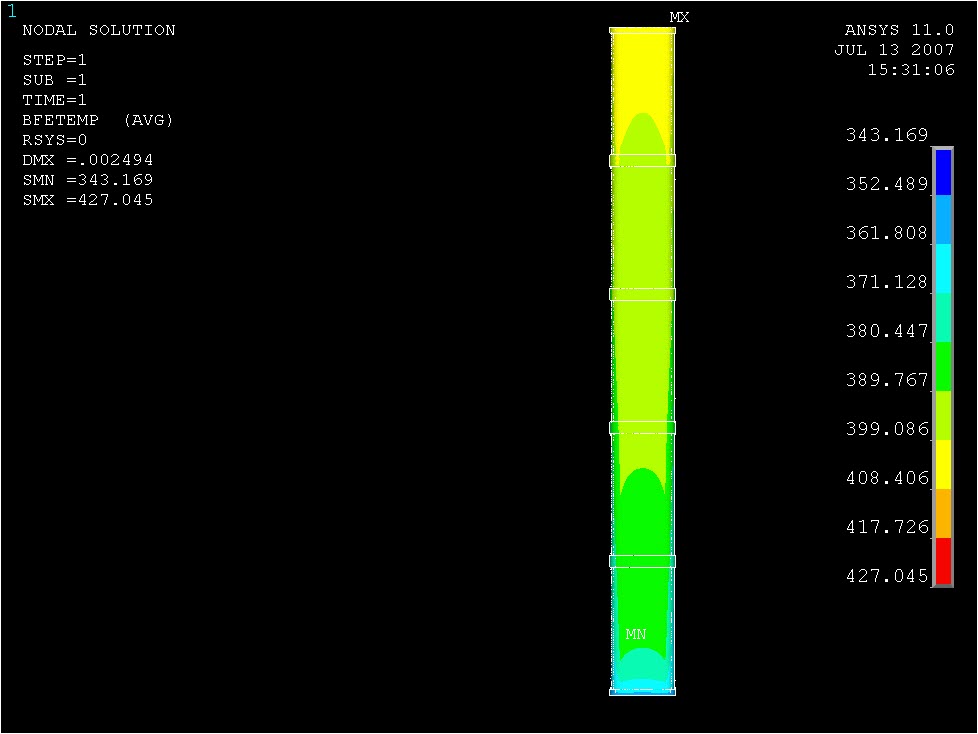 TOP of FCI
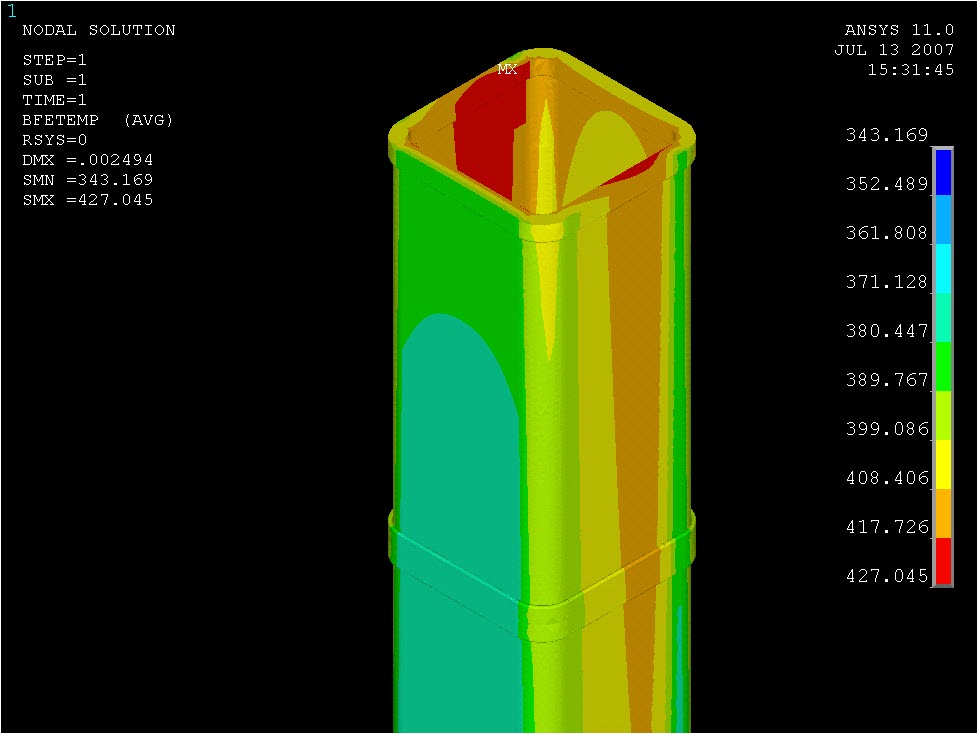 343 oC
427 oC
Back-
Front - View
ISO-
Complete FCI Assembly
MHD-Based  Temperature Maps
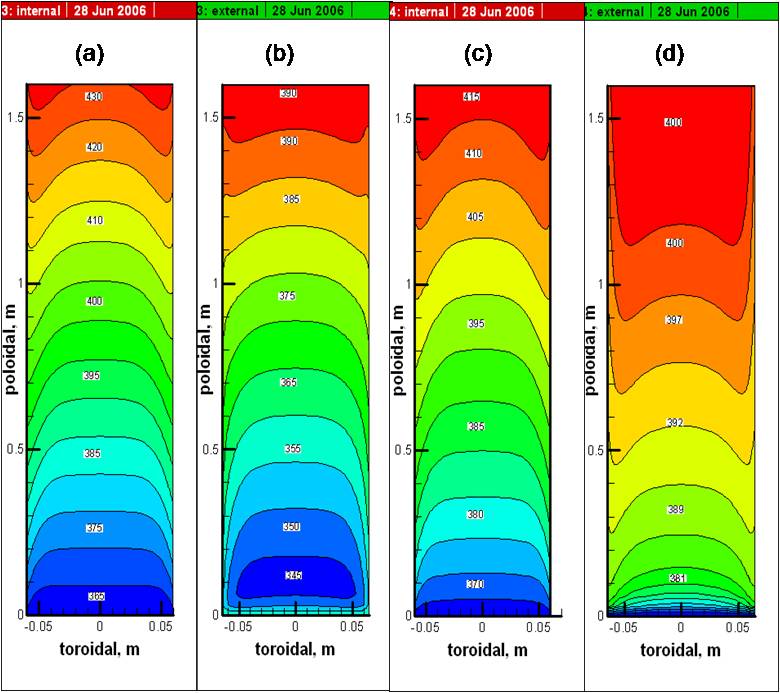 Max. Temperature
Drop across FCI~ 40 oC
Temperatures
FCI Material Property Requirements
Effect of SiC electrical conductivity and FCI thickness on MHD pressure drop reduction factor R in poloidal flow for DEMO.
Effect of the electrical and thermal conductivity of the FCI on heat losses in the DEMO blanket
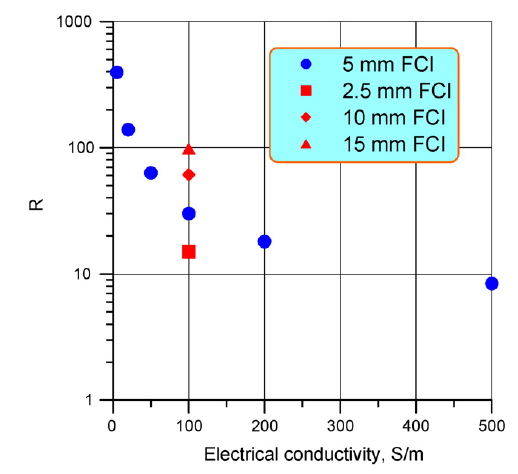 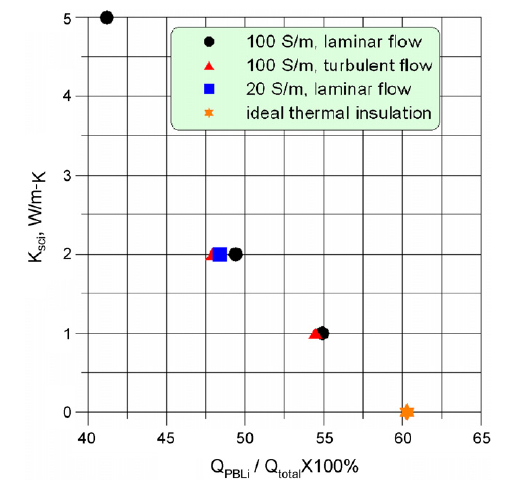 S. Smolentsev et al. / Fusion Engineering and Design 83 (2008) 1788–1791
SiC/SiC Un-irradiated & Irradiated Electrical Conductivity
Un-irradiated Thru Thickness
Irradiated Thru Thickness
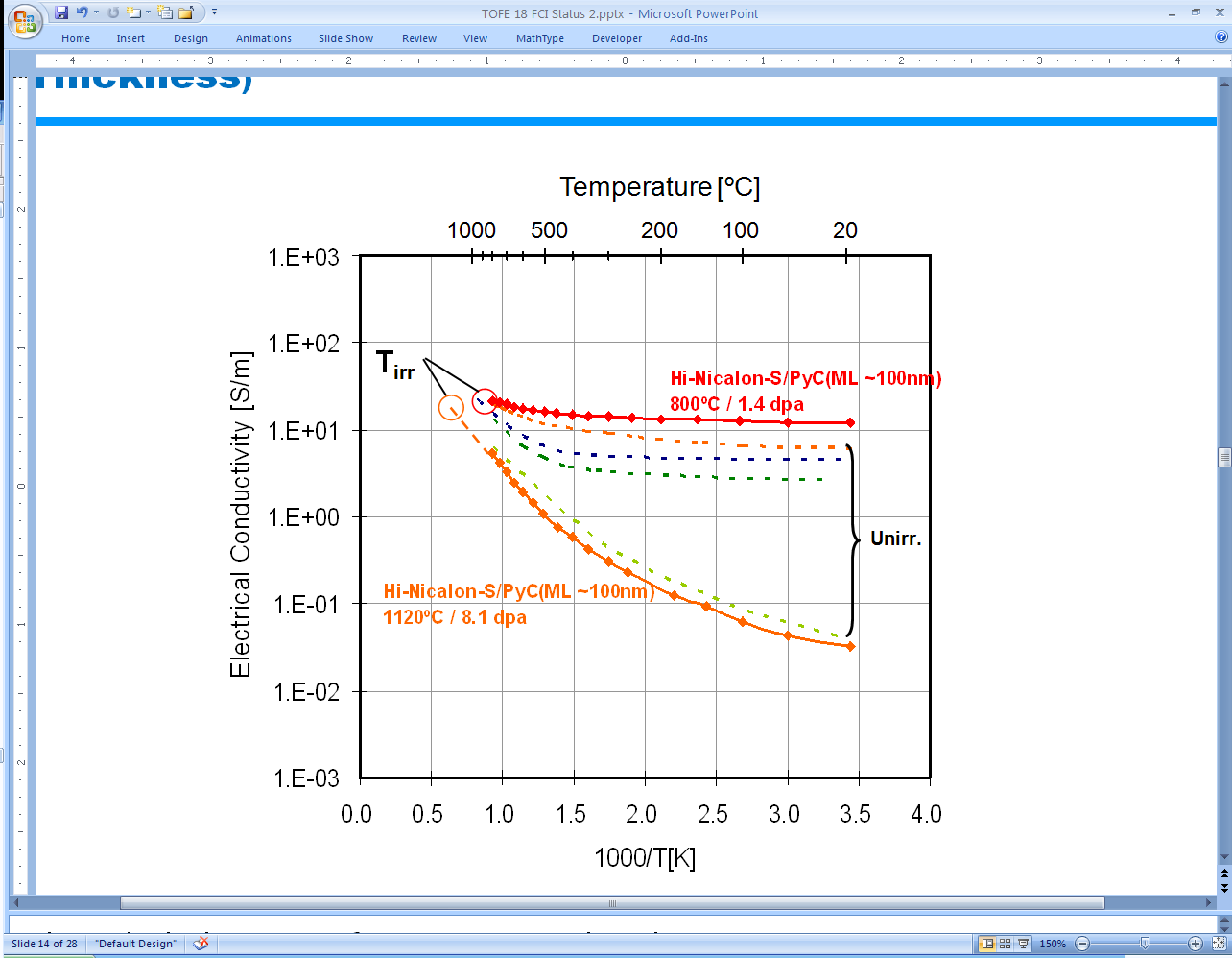 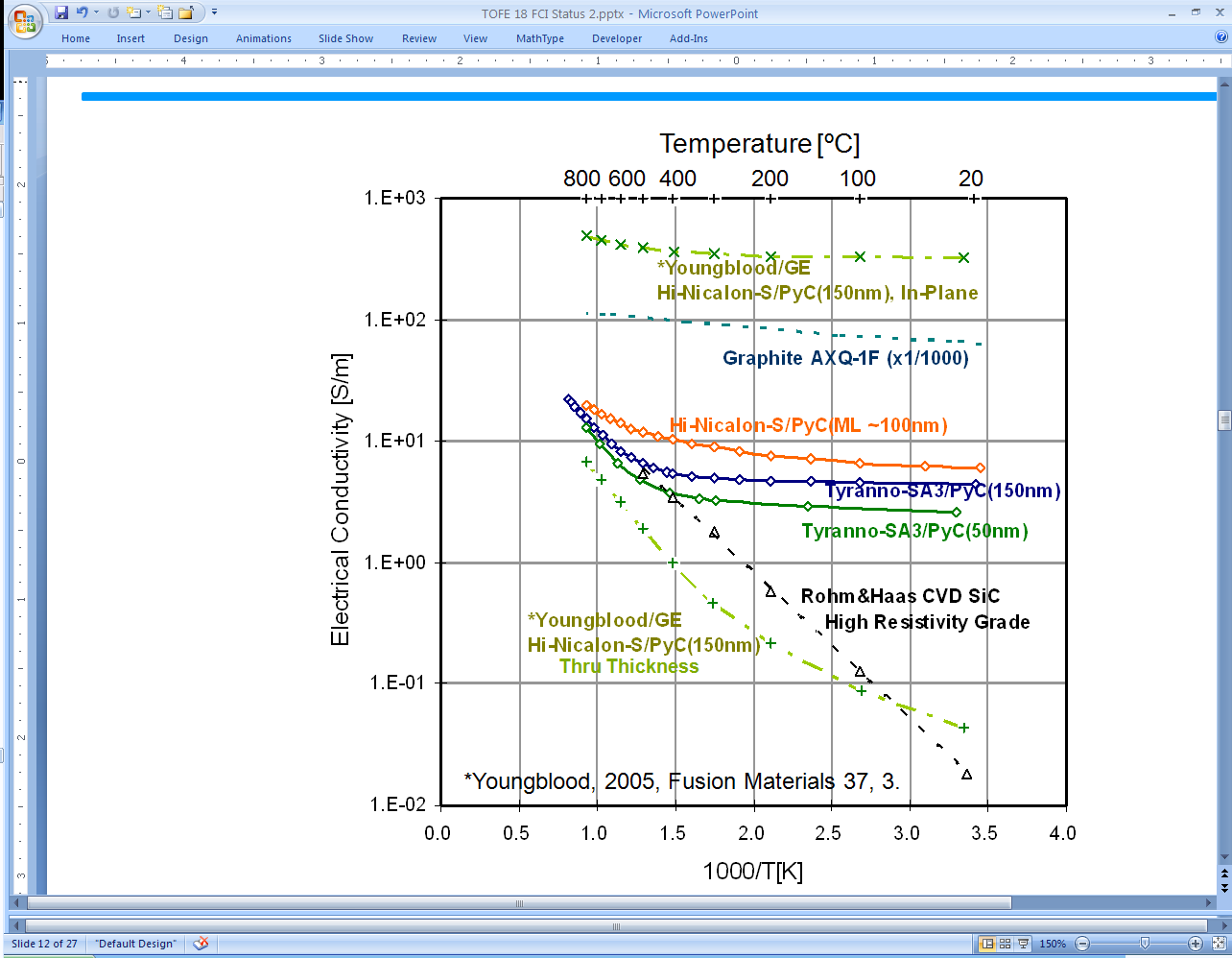 K.Yutai, 2008
K.Yutai, 2008
Effect of Neutron Irradiation on Electrical Conductivity of CVD SiC
1000
500
200
100
20
Temperature [ºC]
Tirr
~375 meV
K.Yutai, 2008
K.Yutai, 2008 (measurement done at RT)
Materials are R&H CVD SiC, n-type with nitrogen as the primary impurity.
Irradiation at lower temperature tends to result in higher carrier density x mobility.
Conduction in 1020ºC-irradiated material is governed by single defect type at all temperatures. The same defect likely dominates in other irradiated materials at relatively high temperatures.